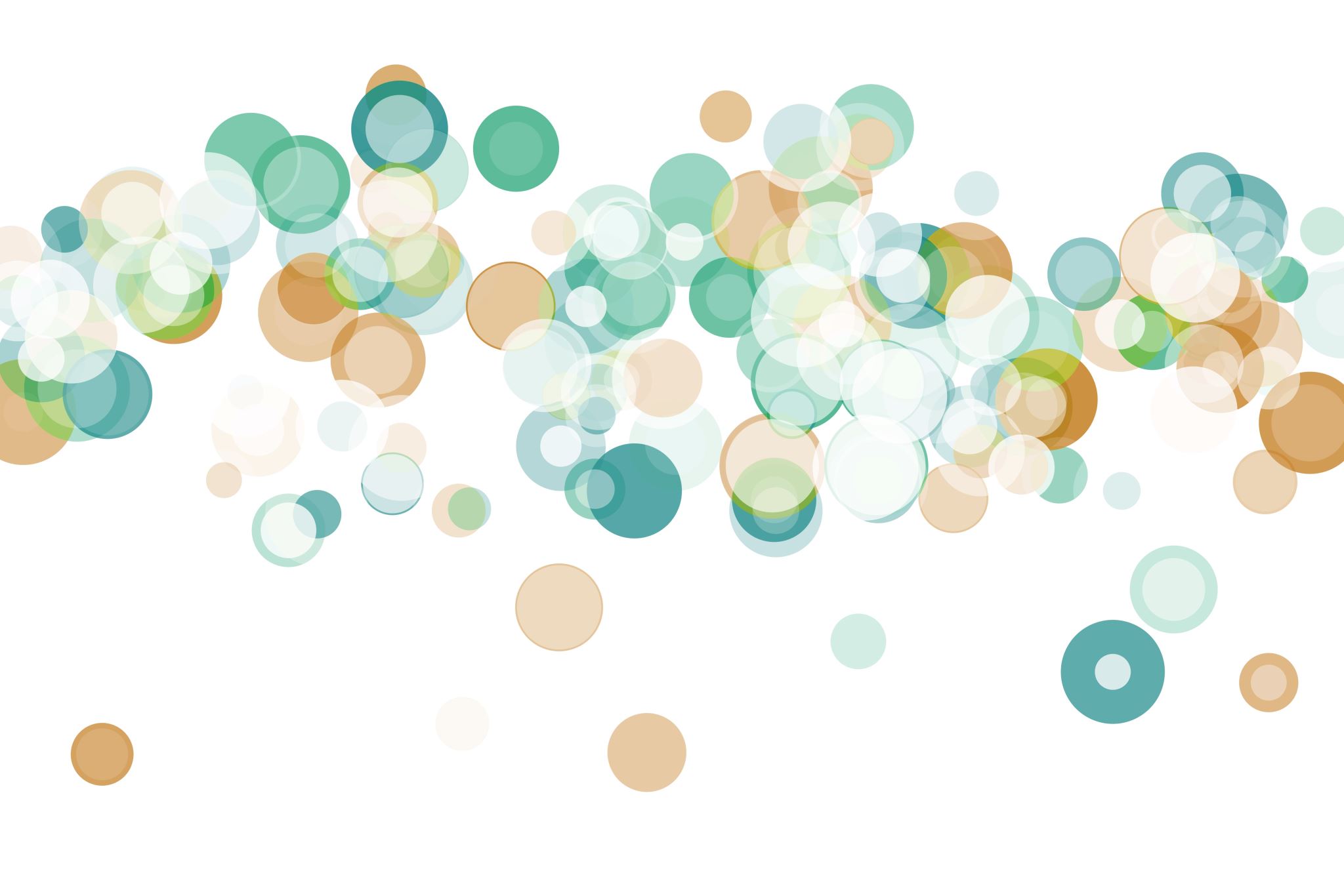 LE CERTIFICAT      DE DECES
Par Professeur Valéry HEDOUIN
       Docteur Anne BECART	
INSTITUT MEDICO- LEGAL CHRU de LILLE
CERTIFICAT DE DECES
Attester le caractère réel et constant du décès relève de la responsabilité médicale. Après ce constat, le médecin établit le certificat de décès qu’il date et signe. 
Les versions papier et électronique du certificat de décès comportent toujours deux parties.
VOLET ADMINISTRATIF (partie supérieure)
Ce volet comporte le nom du médecin certifiant le décès, et les date et heure du décès. Les date et heure à renseigner peuvent être réelles ou estimées (date et heure de découverte du corps à défaut).
VOLET ADMINISTRATIF (partie supérieure
Informations d’état civil 

La partie supérieure du certificat est nominative et comporte les informations d’état civil du défunt (nom, nom de jeune fille, prénoms, date de naissance, sexe, domicile) doivent être remplies en orthographiant correctement les noms et prénoms pour éviter ultérieurement des désagréments administratifs aux familles.
VOLET ADMINISTRATIF (partie supérieure
Informations funéraires 

Les informations funéraires vont interroger l’existence ou non d’un obstacle médico-légal, l’obligation de mise en bière immédiate, les soins de conservation, le don du corps à la science, recherche de la cause du décès, prélèvement, autopsie médicale, prothèse fonctionnant au moyen d’une pile et d’éventuels liens entre ces différents items.
L’obstacle médico-légal
Le caractère suspect d’un décès s’apprécie au cas par cas. L’obstacle médico-légal doit être coché à chaque fois que le médecin qui constate le décès estime qu’il faut aller plus loin dans les investigations. 

La case « obstacle médico-légal » est à cocher lorsque le décès est lié à l’intervention directe d’un tiers ou lorsque le corps, non identifié (qu’il soit identifiable ou pas), ne permet pas la rédaction complète du certificat.
L’obstacle médico-légal
Un décès de cause inexpliquée, sans lésion apparente, peut être également une indication si elle survient de manière inattendue (hors contexte MIN). Chaque situation devant être appréciée au cas par cas, on pourra cocher l’obstacle en cas de décès où un tiers est potentiellement impliqué (accident de la voie publique, accident du travail, surdose en produits stupéfiants, …).
L’obstacle médico-légal
Une mort violente, un suicide sont également des indications en fonction du contexte. Le médecin qui constate le décès n’a pas vocation à réaliser une expertise médico-légale. Il doit simplement faire part, en cochant l’obstacle, du caractère suspect du décès. Il est nécessaire de bien remplir l’ensemble du certificat de décès même si l’obstacle médico-légal est coché.
L’obstacle médico-légal
Il appartient au seul médecin de juger de la pertinence de cocher cet obstacle sans se laisser influencer. Les éléments tangibles à l’examen du cadavre auront pour objectif de repérer les lésions de défense ou d’empoignade (suggérant une lutte préalable au décès), un délai post-mortem incompatible avec les commémoratifs (interprétation de la température et de la rigidité) ou la présence de lividités paradoxales faisant évoquer un déplacement de cadavre.
L’obstacle médico-légal
Une fois l’obstacle coché, le médecin doit prévenir sans tarder les autorités (police, gendarmerie ou le procureur de la République par le biais de la permanence téléphonique du Parquet) et attendre leur arrivée. 
	Le procureur de la République va requérir un médecin légiste afin de procéder à la levée de doute par le biais d’une levée de corps sur le lieu de découverte du cadavre, d’un examen externe du corps après transport du corps dans un IML, et/ou d’une autopsie judiciaire.
	Tout obstacle médico-légal ne débouche pas nécessairement sur une autopsie, celle-ci étant décidée par le magistrat. Si celui-ci requiert une autopsie, la famille du défunt ne peut pas s’y opposer.
L’obstacle médico-légal
Indiquer l’obstacle médico-légal entraine la suspension de toutes les opérations funéraires. L’obstacle empêche également, dans un but de préservation des preuves, de présenter le corps aux proches du défunt, jusqu’à la restitution à la famille, par l’autorité judiciaire.  La famille ne peut donc pas organiser les obsèques tant que le corps ne lui a pas été rendu par la justice
Transport du corps
L’inhumation ou la crémation doivent être effectuées dans les 6 jours après le décès.

Le transport d’un corps avant mise en bière peut se faire dans les 48 heures qui suivent le décès. Ce délai reste identique, qu’il y ait eu ou non des soins de conservation.

Le délai de transport du corps avant mise en bière peut être porté à 72 heures (au lieu de 48 ) si une maladie de Creutzfeldt-Jakob est suspectée et qu’une recherche des causes de la mort est menée.
Transport du corps
Le transport du corps après mise en bière ne peut être effectué en dehors de la commune de fermeture du cercueil que sous réserve d’une déclaration préalable auprès du maire de la commune de fermeture du cercueil.
Transport du corps
Pour les rapatriements l’établissement d’un laissez-passer mortuaire est délivré par le préfet.

Même si aucune disposition réglementaire française ne l’exige, les préfectures, ainsi que certains pays, demandent également un certificat de non-contagion, établi par le médecin, ainsi qu’un certificat de non-épidémie, délivré par l’agence régionale de santé.
Mise en bière immédiate
Certaines maladies transmissibles imposent la mise en bière du corps avant son transport, soit au domicile dans les plus brefs délais si le décès y est survenu, soit avant que le corps ne quitte l’établissement, si le décès a eu lieu dans un établissement de santé.

La mise en bière est effectuée soit en cercueil simple, soit en cercueil hermétique (avec système épurateur de gaz), le choix étant guidé par la pathologie motivant cette prise en charge. Il est ensuite procédé sans délai à la fermeture définitive du cercueil, qu’il soit simple ou hermétique.
Mise en bière immédiate
L’obligation de mise en bière en cercueil simple existe pour la rage, la tuberculose, toute maladie émergente transmissible (SRAS …) après avis HCSP

L’obligation de mise en bière en cercueil hermétique doit se faire dans les cas d’orthopoxviroses, choléra, peste, charbon, fièvres hémorragiques virales graves et contagieuses 

La mise en bière immédiate peut également être décidée par le maire dans un contexte d’urgence et sur avis d’un médecin en cas de risque sanitaire ou de décomposition rapide du corps
Soins de conservation
Ils ne peuvent être réalisés qu’à la demande de la famille et par un personnel diplômé. Ils peuvent être proscrits dans certains cas d’infections transmissibles. La liste de ces pathologies recouvre les infections justifiant une mise en bière immédiate, auxquelles il faut ajouter la maladie de Creutzfeldt- Jakob. Les soins de conservation sont exigés généralement pour les transferts aériens 
Les infections par le VIH et les hépatites B et C ne contre-indiquent plus les soins de conservation.
Le don du corps à la science
Cette démarche personnelle consiste à donner son corps à un centre de don du corps, à des fins de recherche ou de formation. En pratique, le corps est donné à une faculté de médecine que la personne doit contacter de son vivant. Le don nécessite un consentement qui est révocable à tout moment, la famille du donneur ne peut pas s’y opposer après le décès.
Le don du corps à la science
Le don du corps suppose la formulation d’une demande écrite, datée et signée de la main du donneur. L’établissement émet alors une carte de donateur que le donneur doit porter en permanence. Le don du corps suppose que le donneur soit majeur et capable.Le don est gratuit. Le transfert vers le centre de don le plus proche est gratuit. Le corps n’est pas rendu à la famille, seules les cendres peuvent l’être, si le défunt en a exprimé le souhait de son vivant.
Le don du corps à la science
Le don peut s’avérer irréalisable en cas de délai de transport supérieur à 48 heures, de décès infectieux, de mise en bière obligatoire, ou de non-présentation de la carte de donateur.
Recherche de la cause du décès, prélèvement, autopsie médicale
La recherche des causes du décès s’entend en dehors de toute procédure judiciaire (hors contexte de mort suspecte ou violente).

L’autopsie médicale est réalisée à la demande d’un médecin en milieu hospitalier (parfois sollicité par la famille du défunt) et a pour but d’établir les causes du décès. Elle a pour objectif l’optimisation des pratiques médicales et la veille sanitaire.
Recherche de la cause du décès, prélèvement, autopsie médicale
Elle ne peut être réalisée qu’après avoir vérifié que la personne n’avait pas fait connaître son opposition de son vivant ou demandé son inscription au registre national des refus.Une fois les conclusions de l’autopsie et de l’analyse des prélèvements notifiées au médecin demandeur, celui-ci doit en informer la famille.
Recherche de la cause du décès, prélèvement, autopsie médicale
Les frais liés à la réalisation d’une autopsie médicale doivent être intégralement pris en charge par l’établissement dans lequel elle est réalisée, y compris les frais de transport aller et retour du lieu de décès à l’établissement de santé. Ils ne sont pas pris en charge par la Sécurité sociale ni dans le cadre des missions d’intérêt général.
Recherche de la cause du décès, prélèvement, autopsie médicale
La réalisation d’une recherche des causes de la mort apparaît donc complexe à mettre en œuvre dans le cadre d’un décès qui surviendrait en dehors d’un établissement de soins et sans nécessité impérieuse de santé publique.
L’autopsie scientifique est réalisée si le patient avait donné son accord, de son vivant, pour être intégré à un protocole impliquant la réalisation de prélèvements post-mortem.
Prothèse fonctionnant au moyen d’une pile
L’explantation d’une prothèse fonctionnant au moyen d’une pile (contenant du lithium) est obligatoire avant la mise en bière, que ce soit avant une crémation (risque d’explosion) ou une inhumation (risque de pollution des sols). Cette explantation peut être réalisée par un médecin ou un thanatopracteur, la récupération du matériel doit être attestée.
 Le dispositif Micra intracardiaque, qui ne pourrait être explanté qu’après thoracotomie, bénéficie d’une dérogation et peut rester implanté.
VOLET MEDICAL
Ce volet qui constitue la partie inférieure du certificat restera confidentiel, car replié sur lui-même et collé, il ne permettra pas l’accès aux informations médicales
VOLET MEDICAL
Informations relatives au défunt

Cette partie renseigne la commune de décès, la commune de domicile du défunt, les dates de naissance et de décès, le sexe. Pour la date du décès il faut indiquer s’il s’agit de la date réelle, ou de la date constatée.
VOLET MEDICAL
Causes du décès 
Il faut indiquer la maladie, le traumatisme, l’intoxication ou la complication ayant entrainé le décès et non le mécanisme de décès (comme syncope, arrêt cardiaque) en démarche descendante vers la cause initiale. 

Il faut également indiquer si d’autres états morbides ou physiologiques (grossesse) ont contribué au décès.
VOLET MEDICAL
Informations complémentaires
Le lieu du décès est à préciser (domicile, voie publique, établissement de santé, établissement pénitentiaire).Il faut indiquer si la mort est survenue subitement, donner les circonstances apparentes (mort naturelle, accident, suicide, atteinte à la vie d’autrui, faits de guerre, complications de soins, investigations en cours, indéterminé).
VOLET MEDICAL
Informations complémentaires
Il faut cocher si une grossesse était en cours au moment du décès, si le décès survient moins de 42 jours après la fin de la grossesse ou entre 42 jours et 1 an et si la grossesse a contribué au décès (une case « ne sait pas » est prévue).Il faut également indiquer si le décès est survenu lors d’une activité professionnelle. 

Il faut renseigner une recherche des causes du décès a été demandée, qu’elle soit médicale ou judiciaire (ou médico-légale).
VOLET MEDICAL
Informations complémentaires

Concernant le certificat de décès néonatal, il faut donner des informations relatives à l’enfant (poids de naissance, score d’Apgar à une minute et âge gestationnel en nombre de semaines révolues en prenant la meilleure estimation connue) à l’accouchement, ainsi que des informations anonymes relatives à la mère et au père.
VOLET MEDICAL
Informations complémentaires
Les causes du décès sont à indiquer en distinguant les causes fœtales ou néonatales (par exemple des anomalies congénitales, une prématurité ou une post-maturité), des causes obstétricales ou maternelles (par exemple des anomalies du cordon, des complications de l’accouchement).

Des informations relatives au lieu du décès, à ses circonstances apparentes et à la recherche des causes du décès sont à indiquer. Il y a également une rubrique permettant de préciser s’il s’agit d’une mort inattendue du nourrisson.
Certificat électronique
L’application CertDc permet aux médecins de saisir en ligne un certificat de décès et de transmettre immédiatement le volet médical auprès des services en charge de l’analyse des causes de décès. Il existe également une application pour mobile disponible. Une aide à la rédaction est disponible
Certificat électronique
L’utilisation de la version électronique est assez intuitive. La trame du certificat (classique ou néonatal) s’adapte en fonction de la date de naissance indiquée. Les données d’état civil permettent un remplissage automatique de certaines informations (obstacle médico-légal automatiquement renseigné en cas d’identité inconnue, rubrique sur l’état de grossesse grisée si la personne décédée est un homme ou une femme âgée…).
Certificat électronique
Les informations funéraires se remplissent automatiquement au fur et à mesure de la rédaction du certificat (par exemple, si la case obstacle médico-légal est cochée, les obstacles aux autres opérations funéraires sont automatiquement cochés, l’obligation de mise en bière immédiate entraîne automatiquement un obstacle au don du corps et aux soins de conservation).
Certificat électronique
Le support électronique permet de contrôler la cohérence entre les volets administratif et  médical.  Ainsi, si l’on sélectionne la case « suicide » ou « atteinte à la vie d’autrui », sans cocher d’obstacle médico-légal, l’incompatibilité entre les deux volets est immédiatement signalée. Quand le certificat est rempli, une page récapitulative des informations renseignées apparaît, ainsi que les incompatibilités, ou les rubriques non renseignées. Cette page permet une relecture avant validation.
Certificat électronique
Une fois le certificat validé, le volet médical est automatiquement transmis au CépiDc. Il est encore modifiable par le médecin qui l’a rédigé dans les 96 heures suivant la validation. Ceci permet de pouvoir corriger le certificat ou d’ajouter des résultats d’analyses biologiques ou d’imagerie.  Toute modification entraîne une transmission de la version réactualisée du volet au CépiDc.
Certificat électronique
L’édition de documents complémentaires au certificat, à l’aide des informations renseignées dans celui-ci est possible (procès-verbal de constat de mort, demande d’interrogation du registre national des refus, demande d’autopsie ou de prélèvements, information préalable des familles et recherche de l’absence d’opposition).
Certificat électronique
La transmission informatisée de la partie administrative du certificat directement à l’état civil de la mairie, aux opérateurs funéraires et aux officiers de police judiciaire en cas d’obstacle médico-légal est possible dans certaines villes. Dans l’attente d’un déploiement plus large, il est encore nécessaire d’imprimer en quatre exemplaires le volet administratif dans les autres communes. Le certificat en cours de rédaction est sauvegardé tout au long de la saisie. Le portail destiné aux opérateurs funéraires est actif.